Geschichte in fünfUS-Invasion in Panama / Operation Just Cause(1989/90)
Überblick
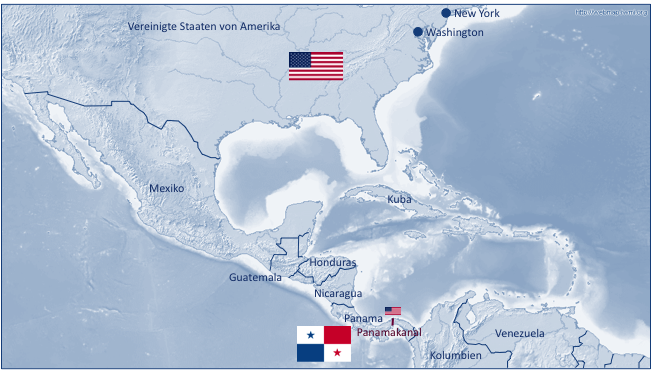 Die Beteiligten
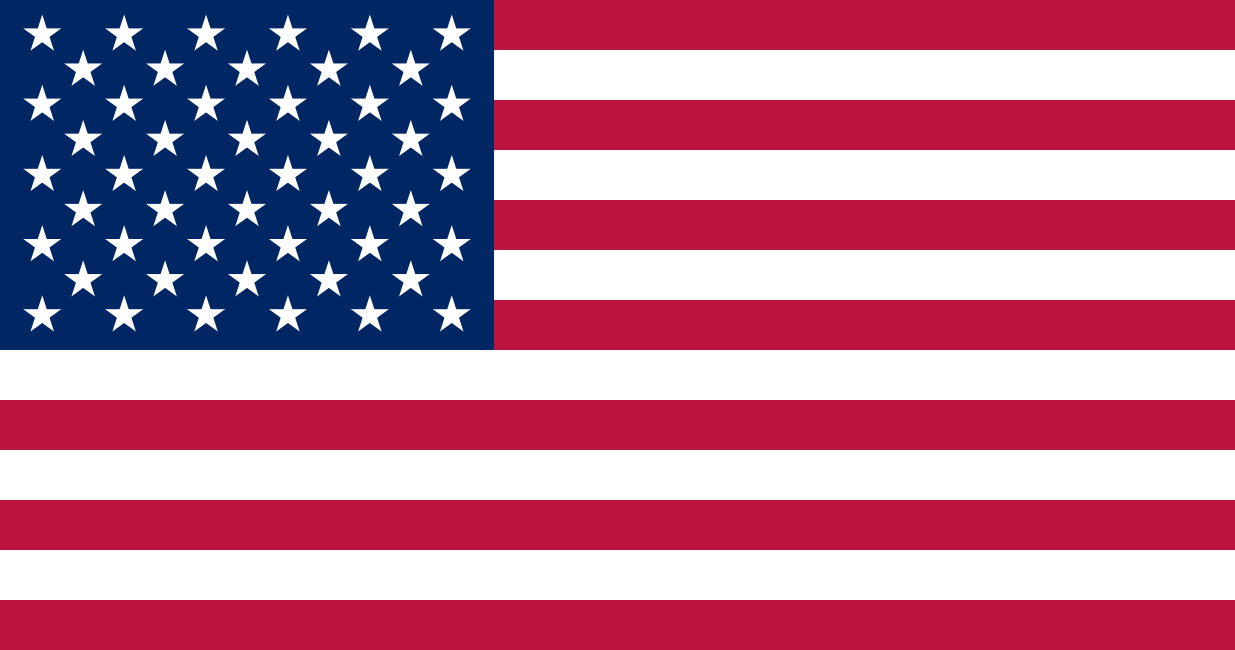 USA
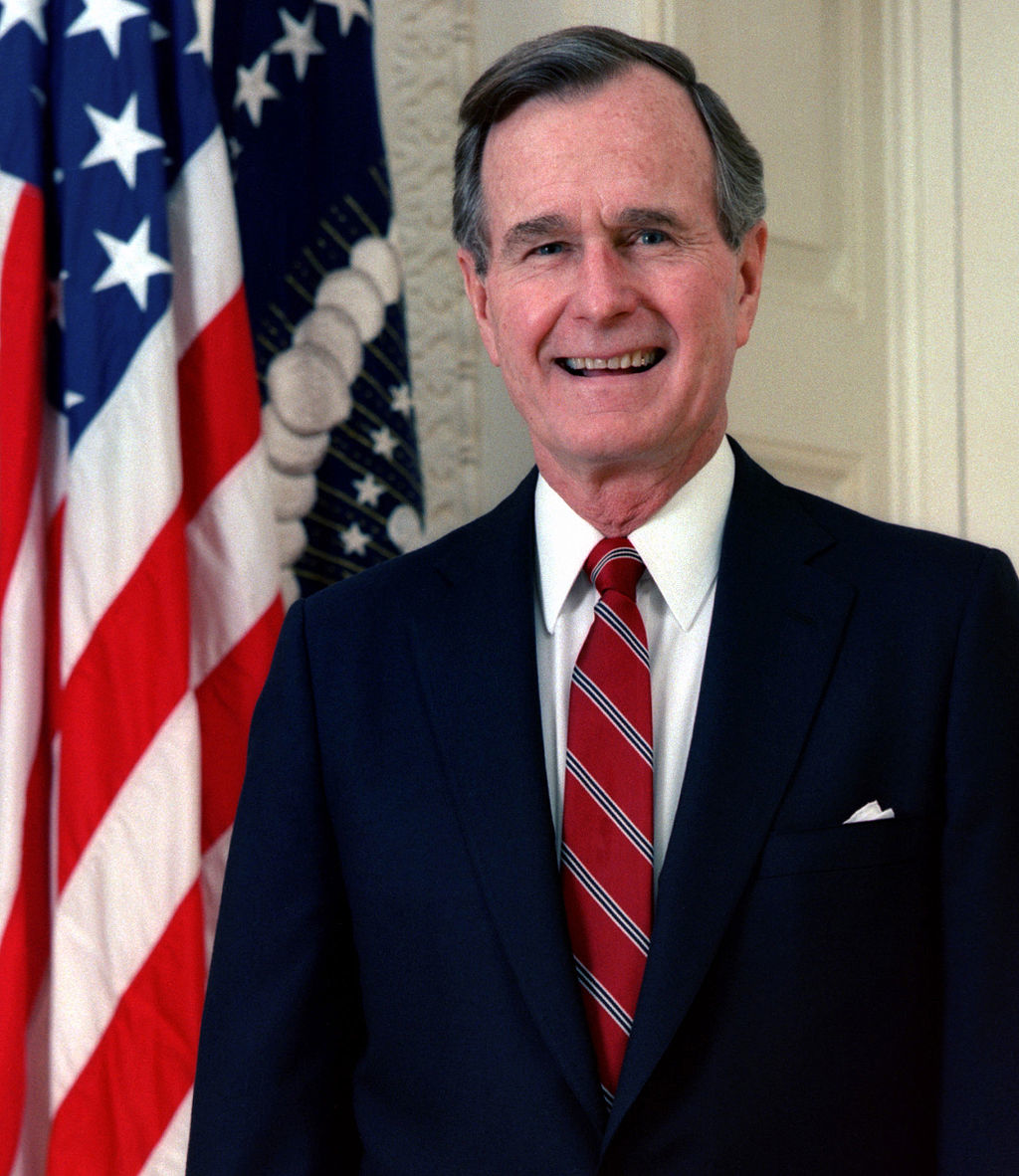 George H.W. Bush
(1924 – )
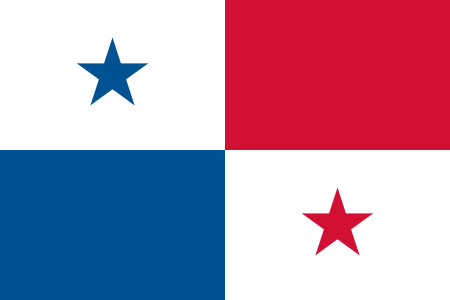 Panama
Datum
20. Dez. 1989 – 31. Jan. 1990
Ort
Panama, Mittelamerika
Ereignis
Invasion Panamas durch US-Truppen
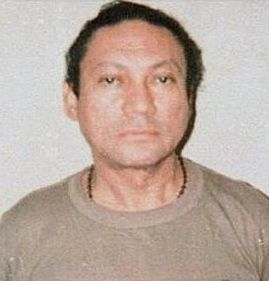 Manuel Noriega
(1934 – )
2
1914: Der Panama-Kanal wird eröffnet & die Kanalzone wird unter US-Kontrolle gestellt
07. Sep. 1977: In den Torrijos-Carter-Verträgen wird die Übergabe der Kanalzone von den USA an Panama für das Jahr 2000 festgelegt; Bedingung ist die Neutralität des Kanals & die uneingeschränkte Nutzung durch US-Schiffe
Aug. 1983: Manuel Noreiga befördert sich selbst zum General & wird damit de facto zum Staatschef von Panama
Noreiga unterstützt die USA / CIA in Lateinamerika, ist aber auch in Drogengeschäfte insb. mit dem Medellin-Kartell verwickelt
Hintergrund & Vorgeschichte
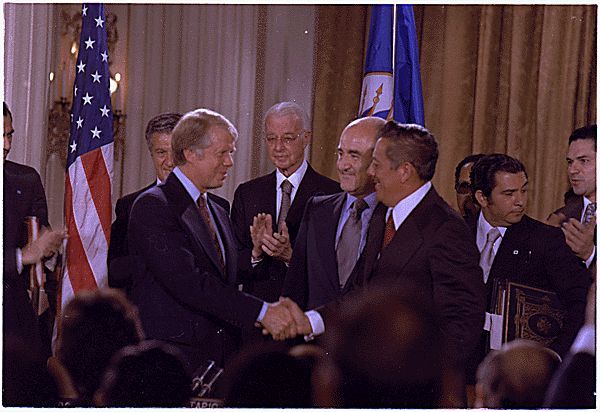 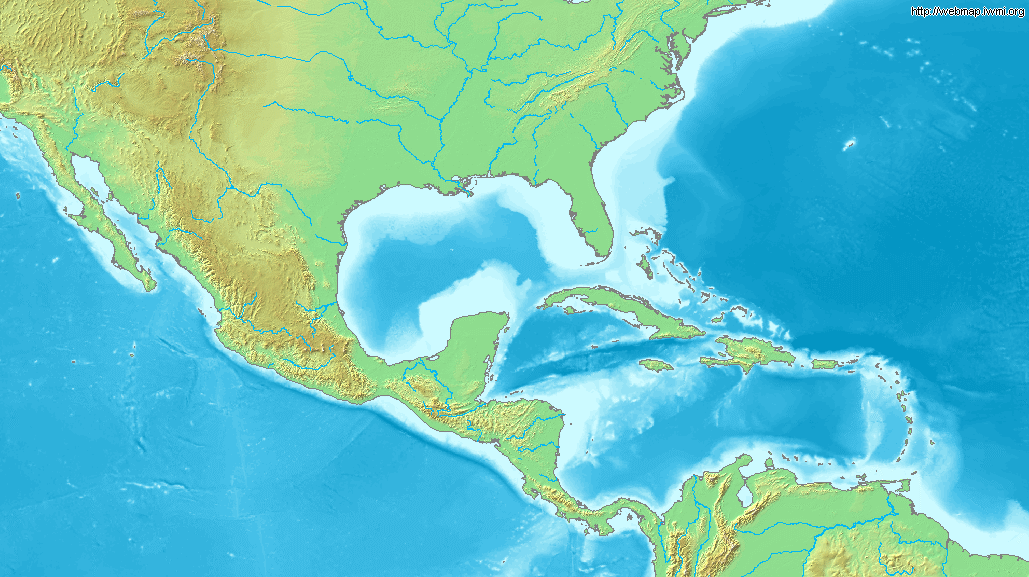 Vereinigte Staaten von Amerika
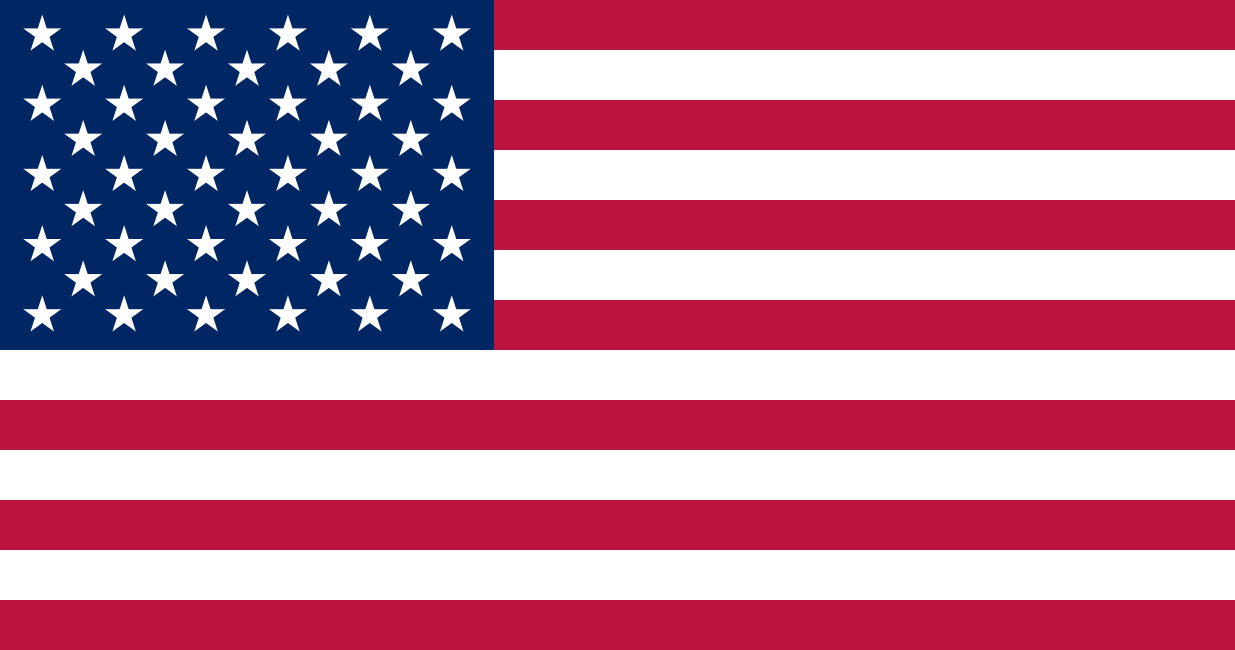 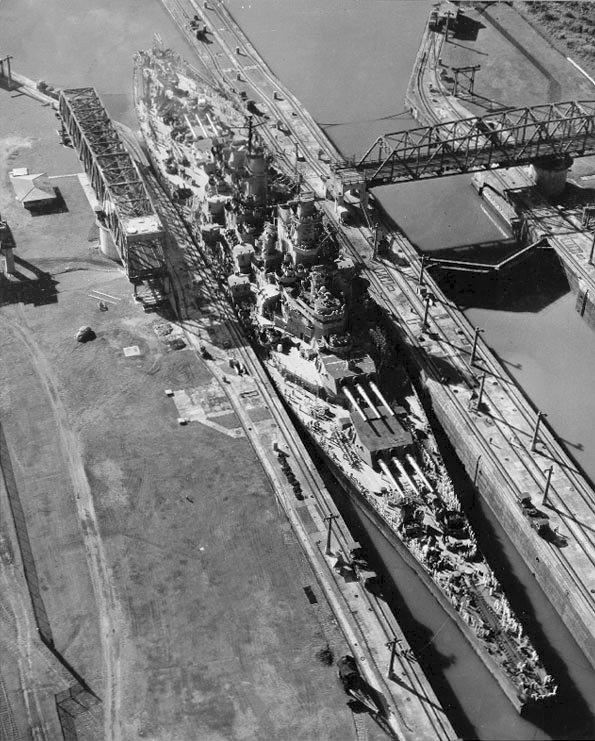 Mexiko
Kuba
New York
Washington
Honduras
Guatemala
Nicaragua
Panama
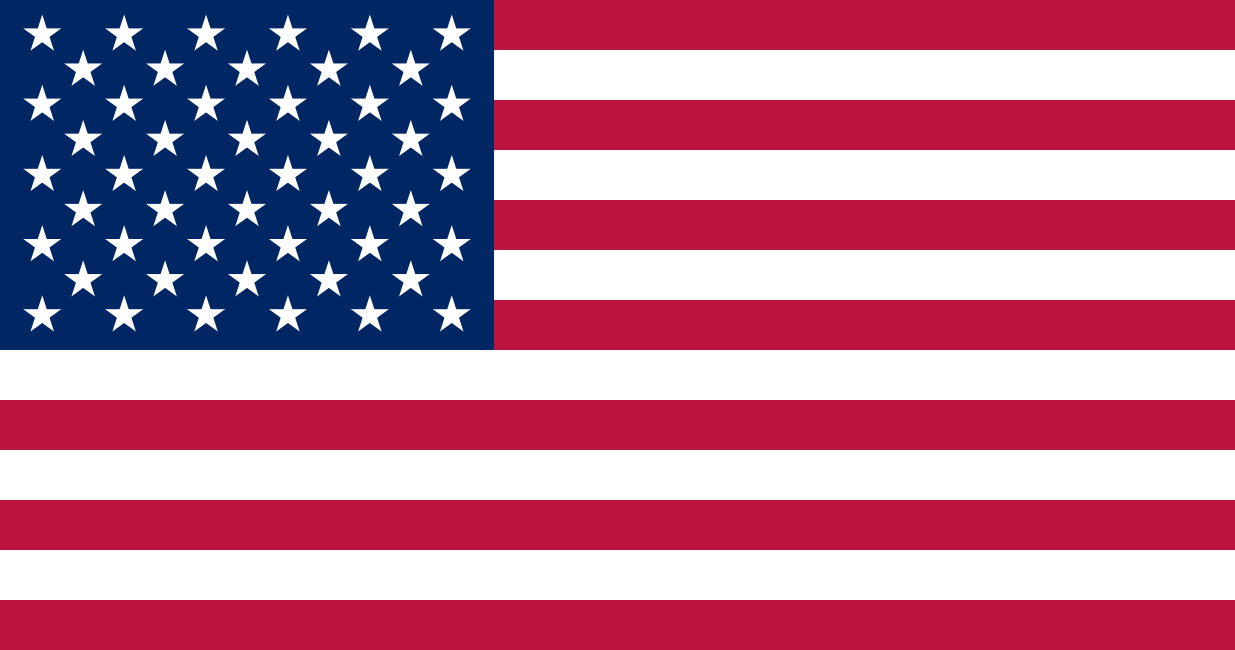 Panamakanal
Venezuela
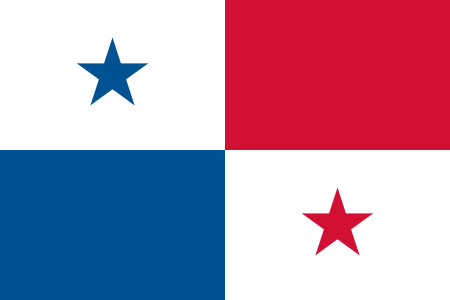 Kolumbien
3
1988: Noreiga orientiert sich stärker am Ostblock
Mai 1989: Oppositionelles Parteibündnis gewinnt die Wahlen in Panama  Noreiga erkennt das Ergebnis nicht an & führt seine Diktatur fort
16. Dez. 1989: 4 US-Offiziere werden von panamaischen Soldaten & Zivilisten beschossen, wobei 1 Offizier tödlich verwundet wird
17. Dez. 1989: Präsident Bush ordnet die Invasion für den 20. Dez. an
Feb. 1988: Noreiga wird in den USA wegen Drogenvergehen angeklagt
März – Apr. 1989: USA verstärken ihre Truppen-Präsenz in der Kanalzone
15. Dez. 1989: Panamaisches Parlament erklärt, dass das USA den Kriegszustand bewirkt hat
Hintergrund & Vorgeschichte
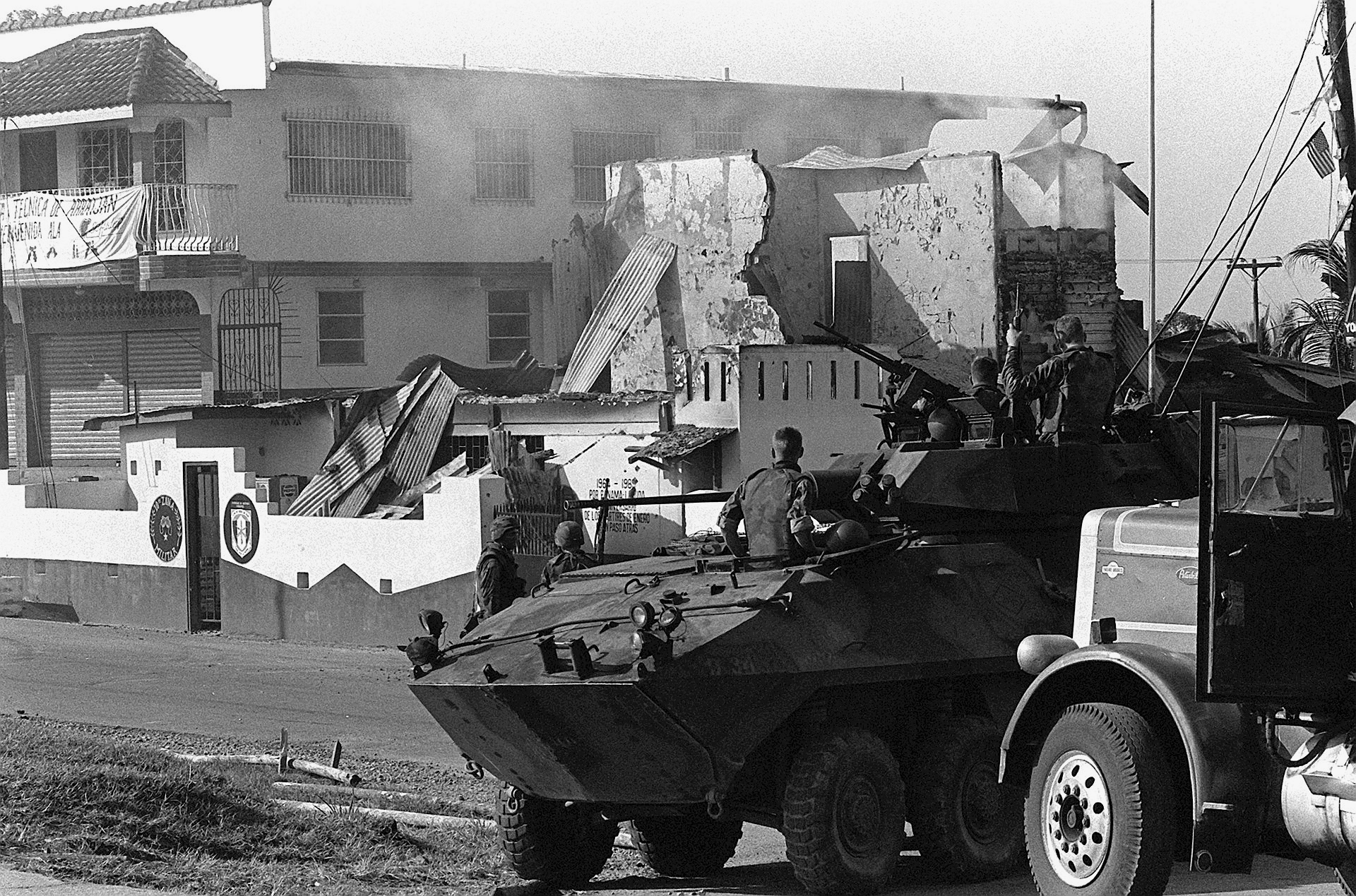 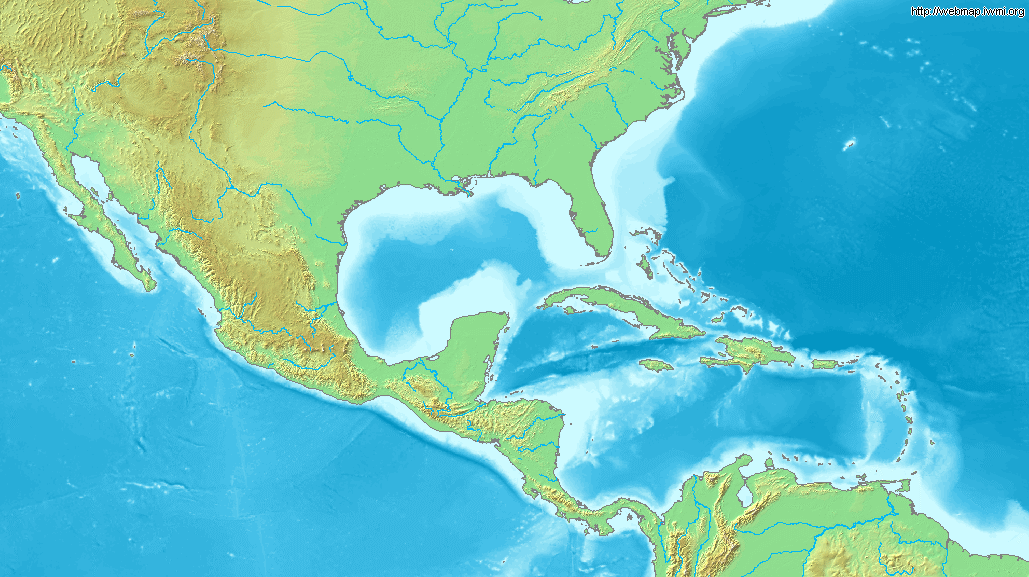 Vereinigte Staaten von Amerika
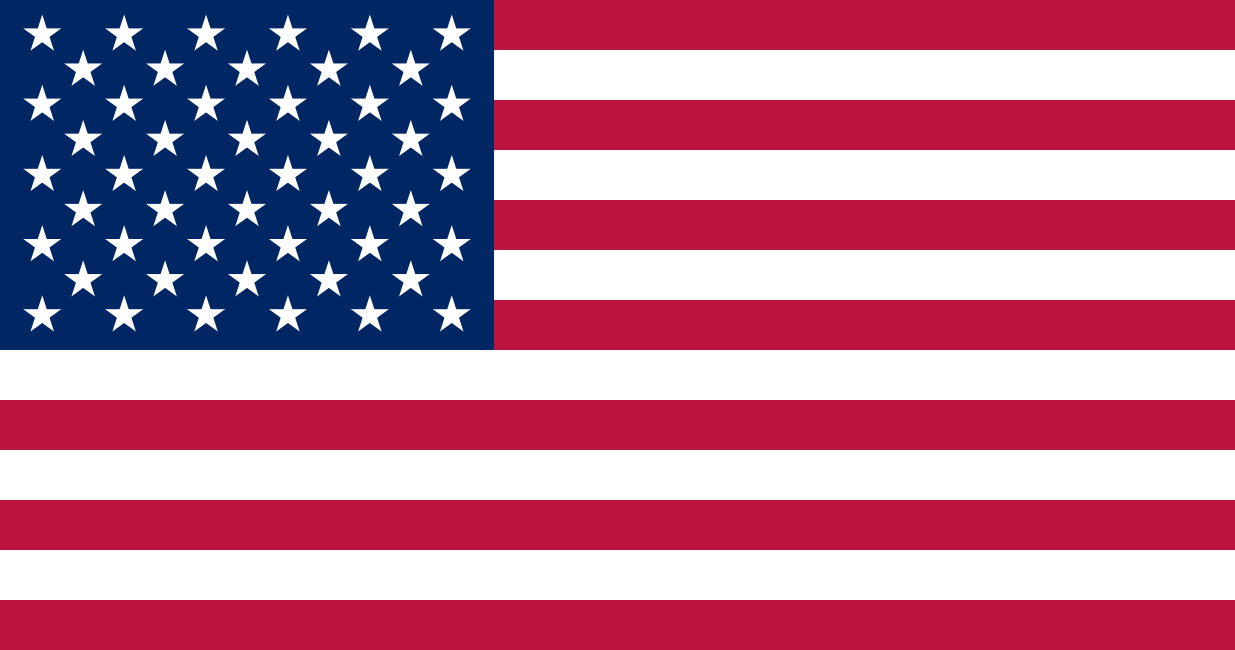 Erste US-Pläne für eine Invasion entstehen
Mexiko
Kuba
New York
Washington
Honduras
Guatemala
Nicaragua
Panama
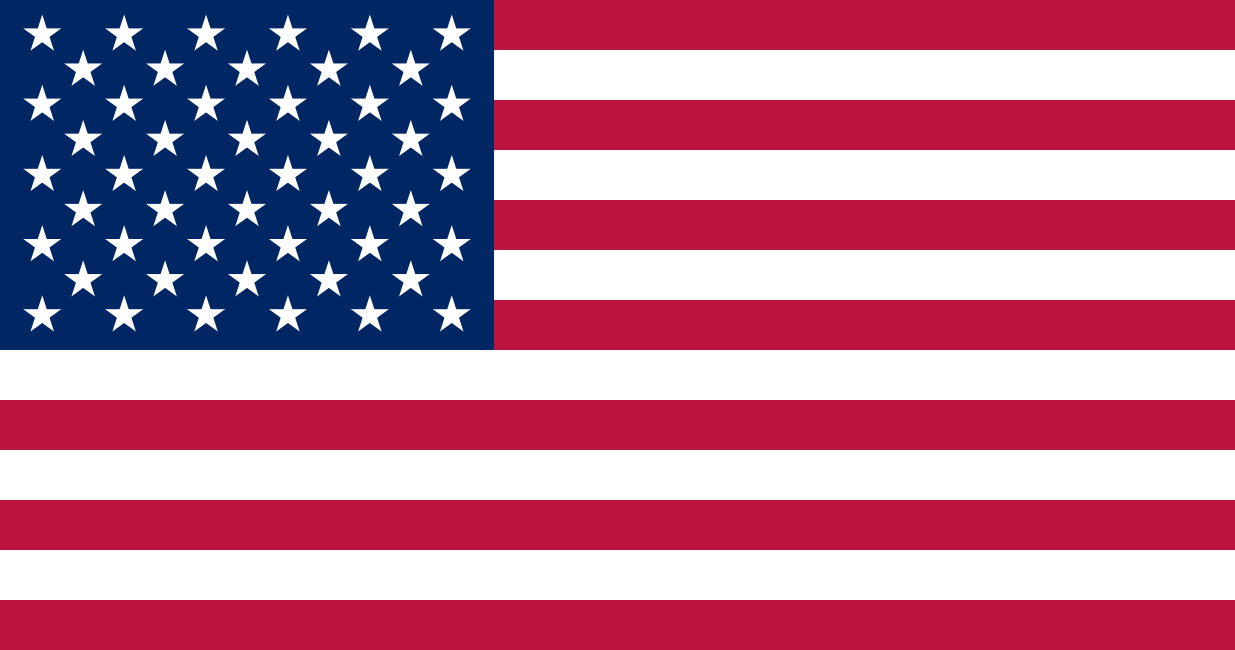 Panamakanal
Venezuela
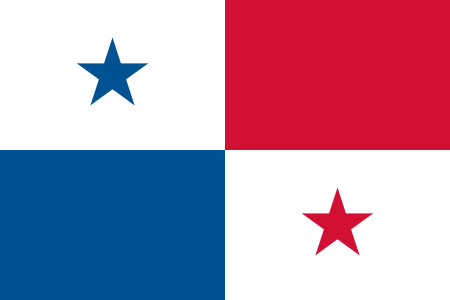 Kolumbien
4
Kämpfe halten vereinzelt mehrere Wochen an bis Panama vollständig befriedet ist
Bombardierung strategischer Ziele
31. Jan. 1990: Operation Just Cause wird für beendet erklärt
20. Dez. 1989 – 01:00 hrs: Operation Just Cause beginnt
Besetzung von strategischen Zielen, insb. in der Kanalzone
20. Dez. 1989: Guillermo Endara wird als Gewinner der Wahl im Mai als Präsident vereidigt
Verlauf: Operation Just Cause
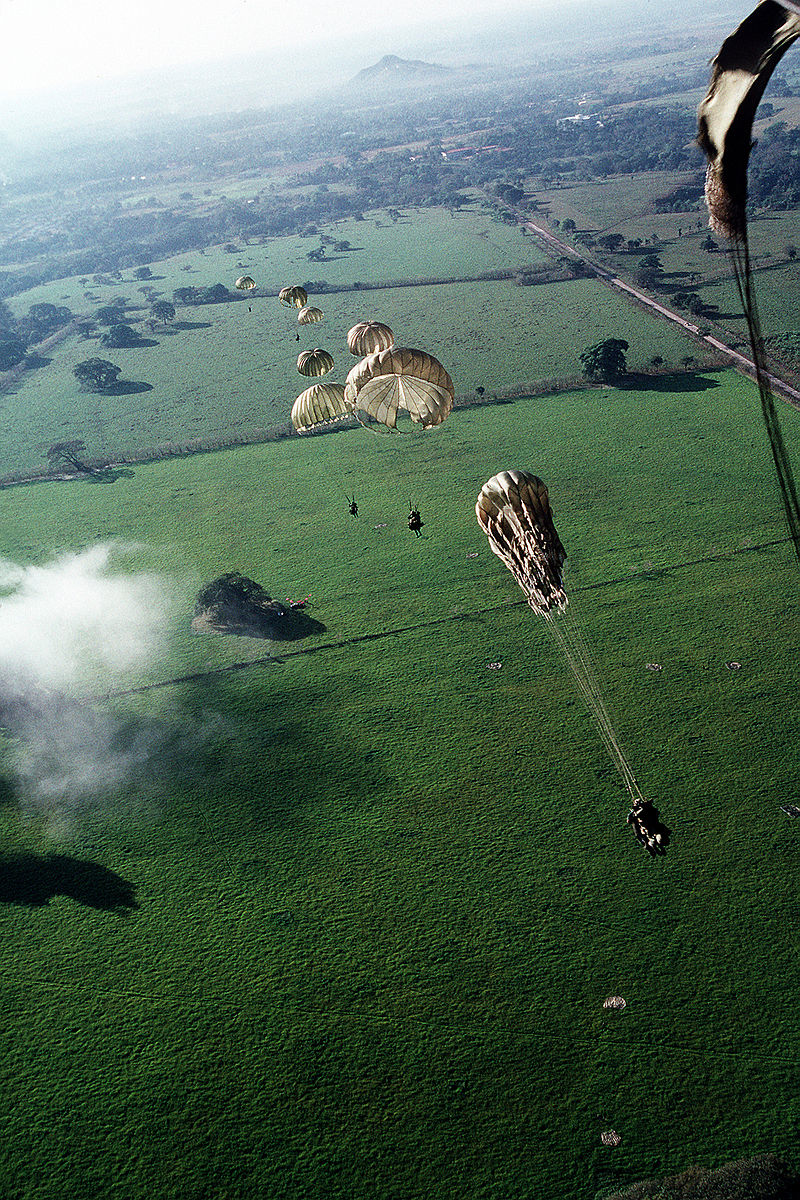 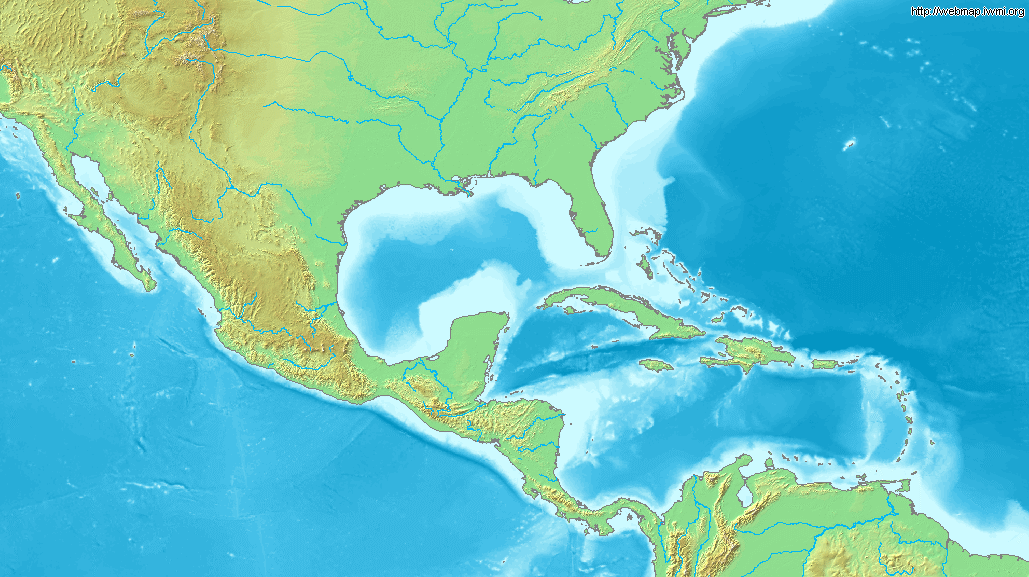 Vereinigte Staaten von Amerika
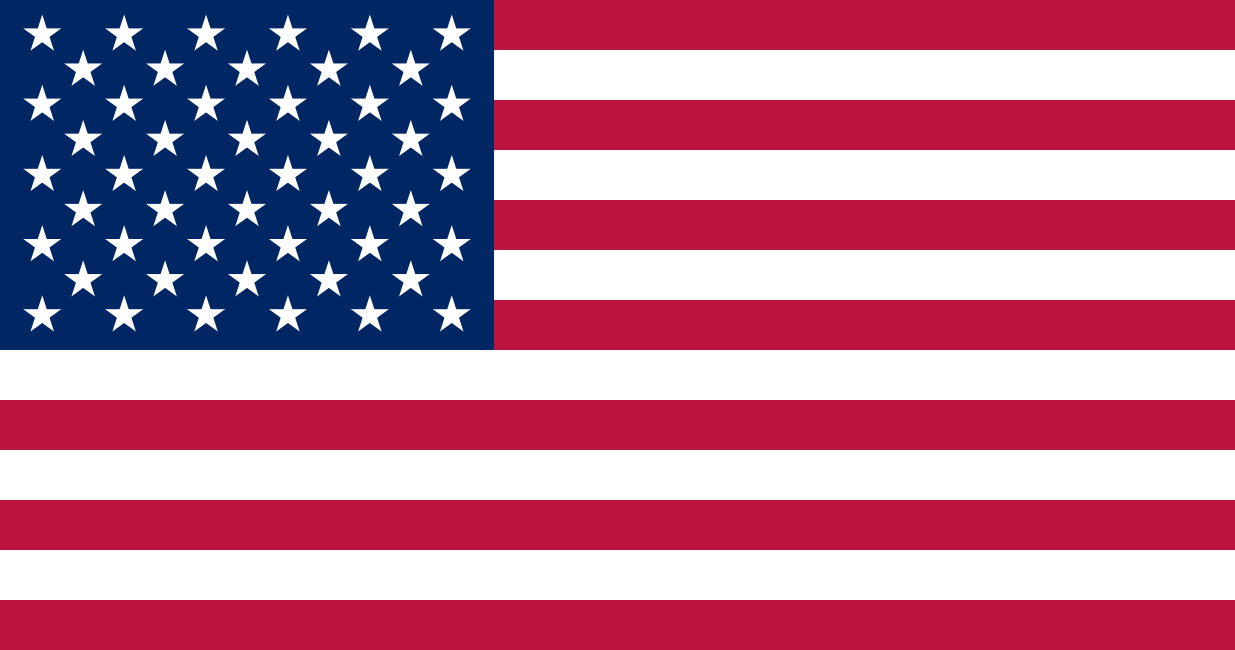 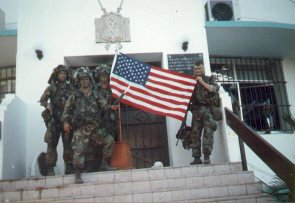 Mexiko
Kuba
New York
Washington
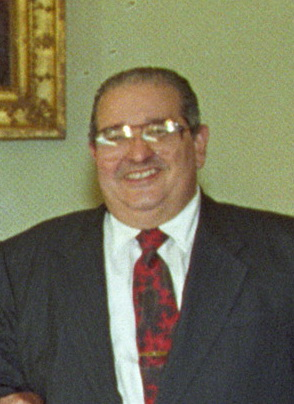 Honduras
Guatemala
Nicaragua
Panama
Panamakanal
Venezuela
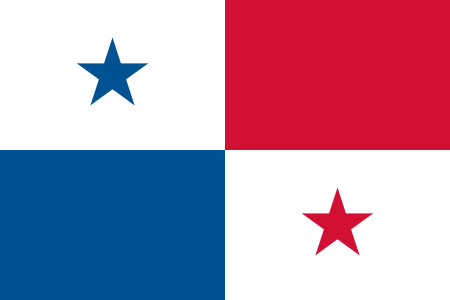 Kolumbien
5
20. Dez. 1989: Seal Team 4 beginnt Operation Nifty Package, um Noreiga zu fassen
24. Dez. 1989: Noreiga flieht in die Botschaft des Vatikan
27. – 30. Dez. 1989: USA setzen psychologische Kriegsführung ein, um Noreiga zu zermürben, u.a. Dauerbeschallung mit Rockmusik
03. Jan. 1990: Noreiga ergibt sich den US-Truppen
Verlauf: Ergreifung Noreigas
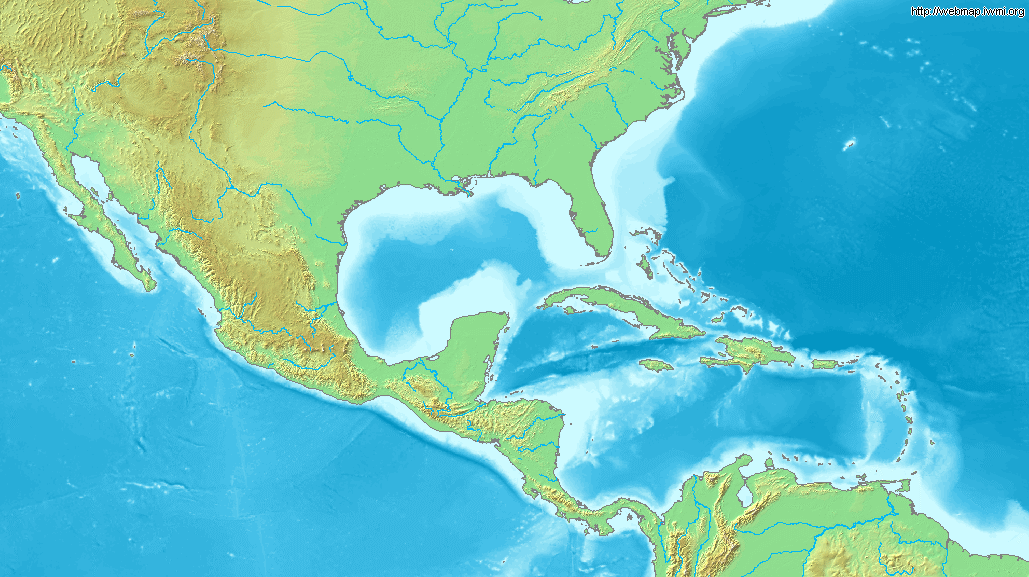 Vereinigte Staaten von Amerika
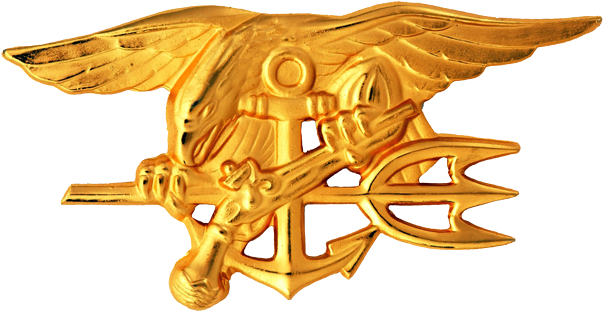 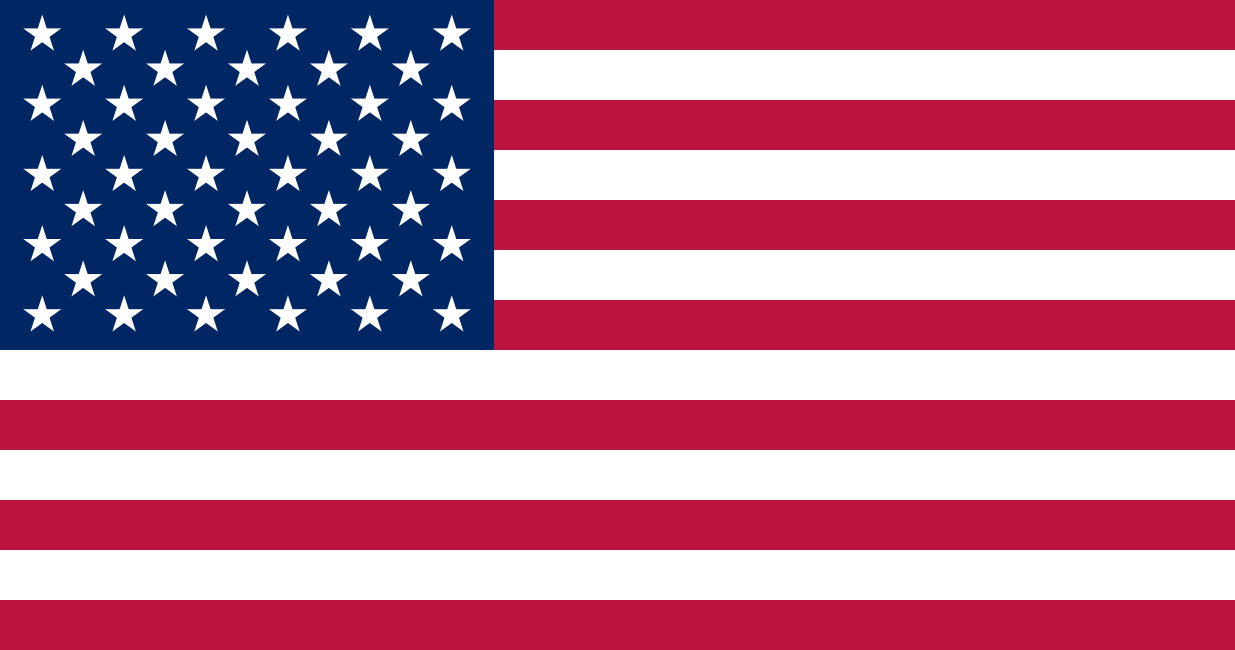 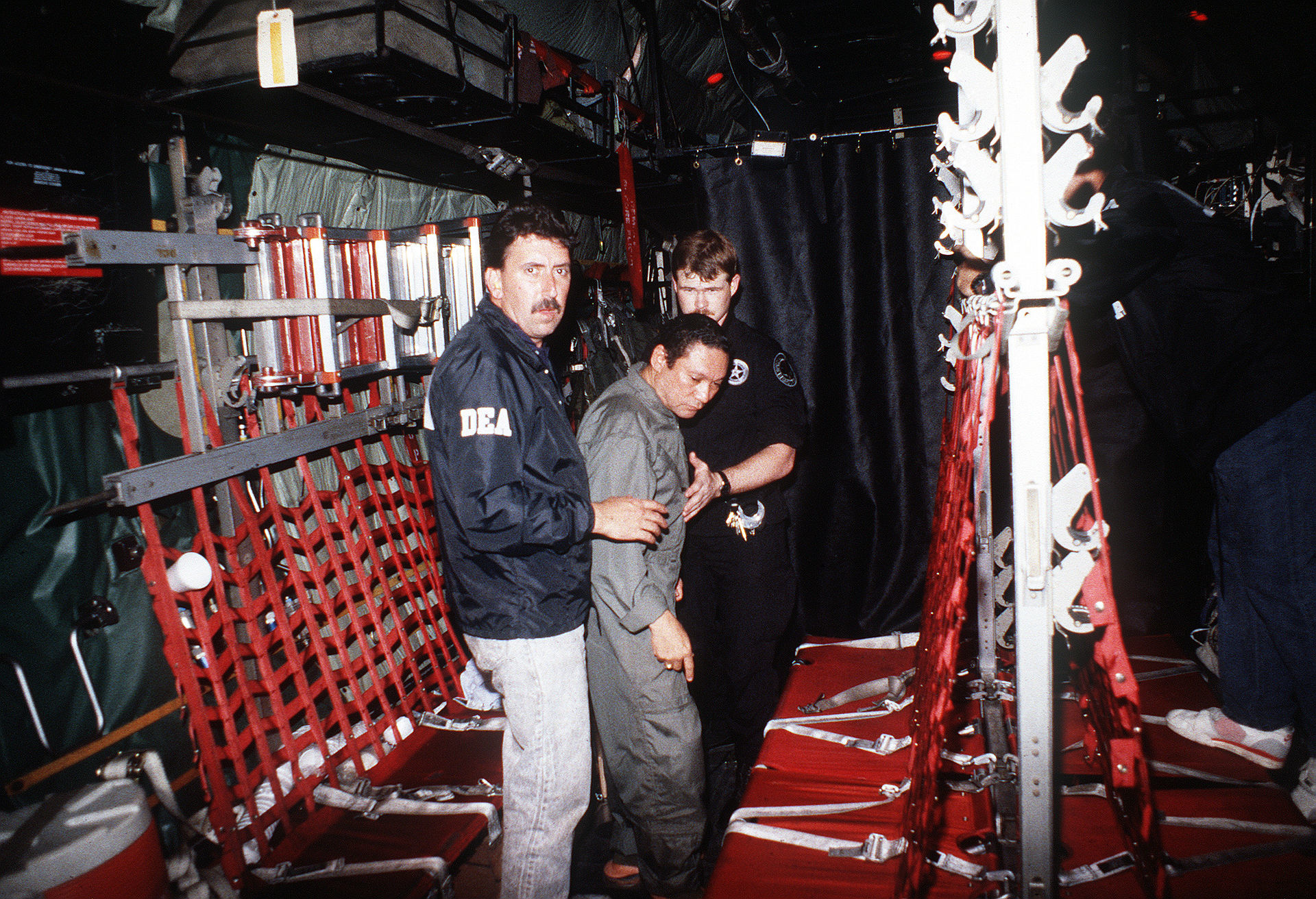 Mexiko
Kuba
New York
Washington
Honduras
Guatemala
Nicaragua
Panama
Panamakanal
Venezuela
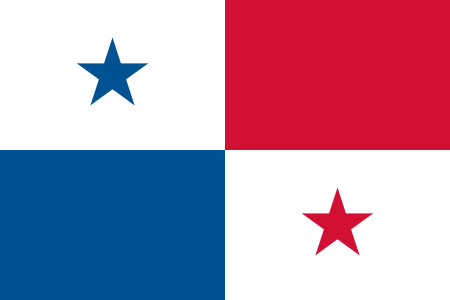 Kolumbien
6
Folgen
UN-Vollversammlung verurteilt die Invasion mit 75 zu 20 Stimmen bei 40 Enthaltungen
Amerikanische Staaten verurteilen die US-Invasion: Peru zieht sogar seinen Botschafter aus Washington ab
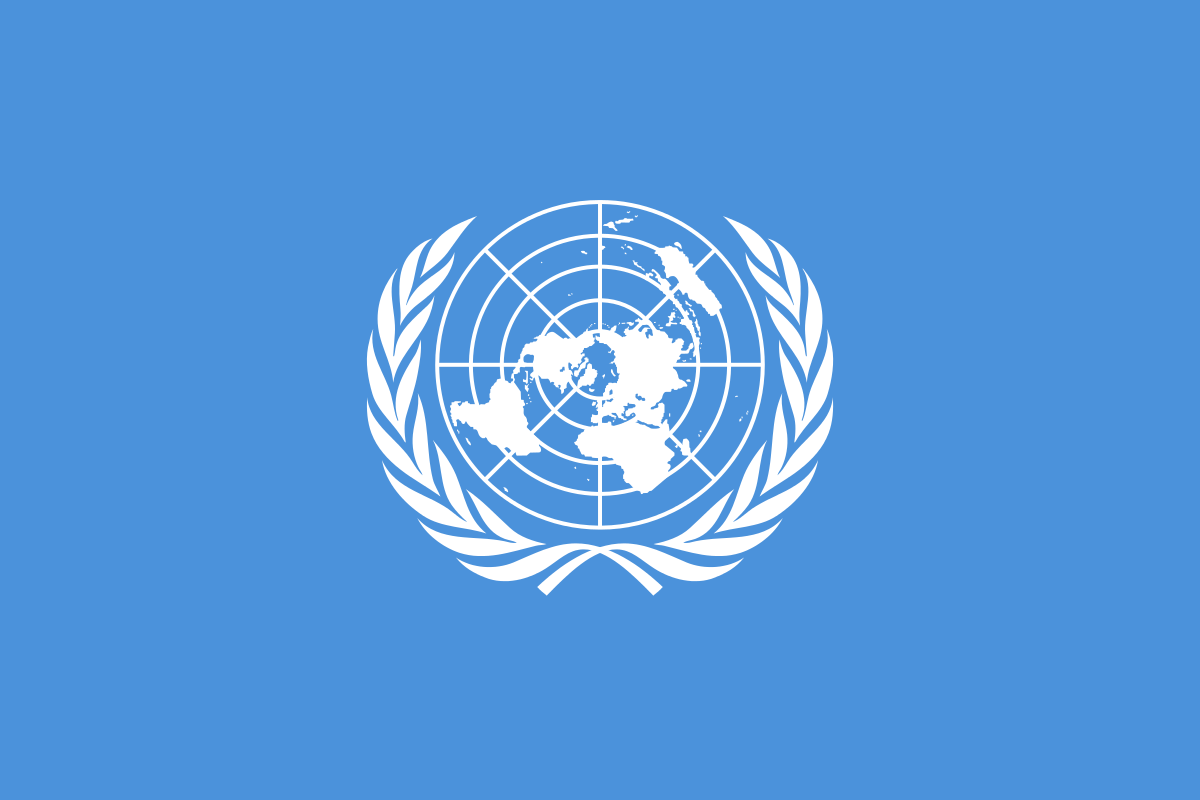 Breite Unterstützung für die Invasion in der amerikanischen & panamaischen Bevölkerung (letztgenannte ist teilweise umstritten)
Noreiga wird in die USA gebracht & von einem Gericht insb. wegen Drogenhandels verurteilt (später auch in Frankreich & Panama angeklagt)
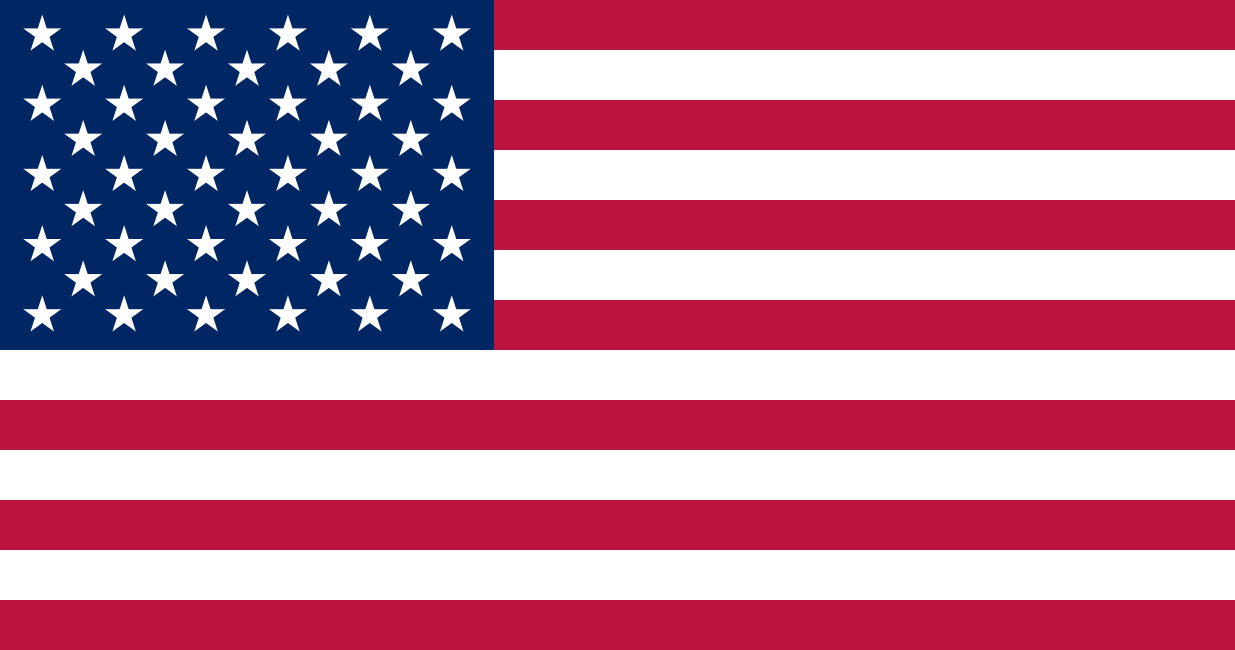 Ca. 20‘000 Menschen sind durch die Invasion obdachlos geworden
Zerstörungen während der Invasion beschädigen die panamaische Wirtschaft (19. Juli 1990: 60 Unternehmen verklagen die USA)
Panama wird zu einer Demokratie (mit allerdings eingeschränkter Pressefreiheit)
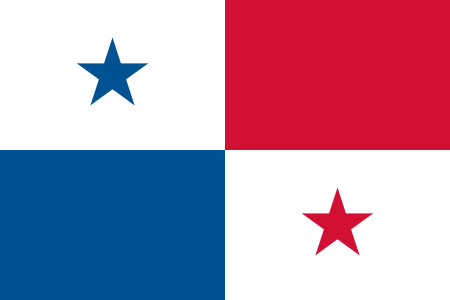 7
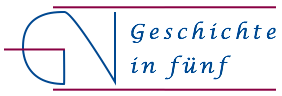 www.geschichte-in-5.de